Что общее есть у всех этих букв?
Д
А
Б
Г
Н
П
Т
Ц
Ш
Щ
Ъ
Э  Ю
Что общее есть у всех этих букв?
Д
А
Б
Г
Н
П
Т
Ц
Ш
Щ
Ъ
Э  Ю
А
Б
В
Г
Д
Е
Ж
З
И
К
Л
М
Н
О
П
Р
С
Т
У
Ф
Х
Ц
Ч
Ш
Щ Ъ Ы Ь
Э Ю Я
Какого цвета поле?
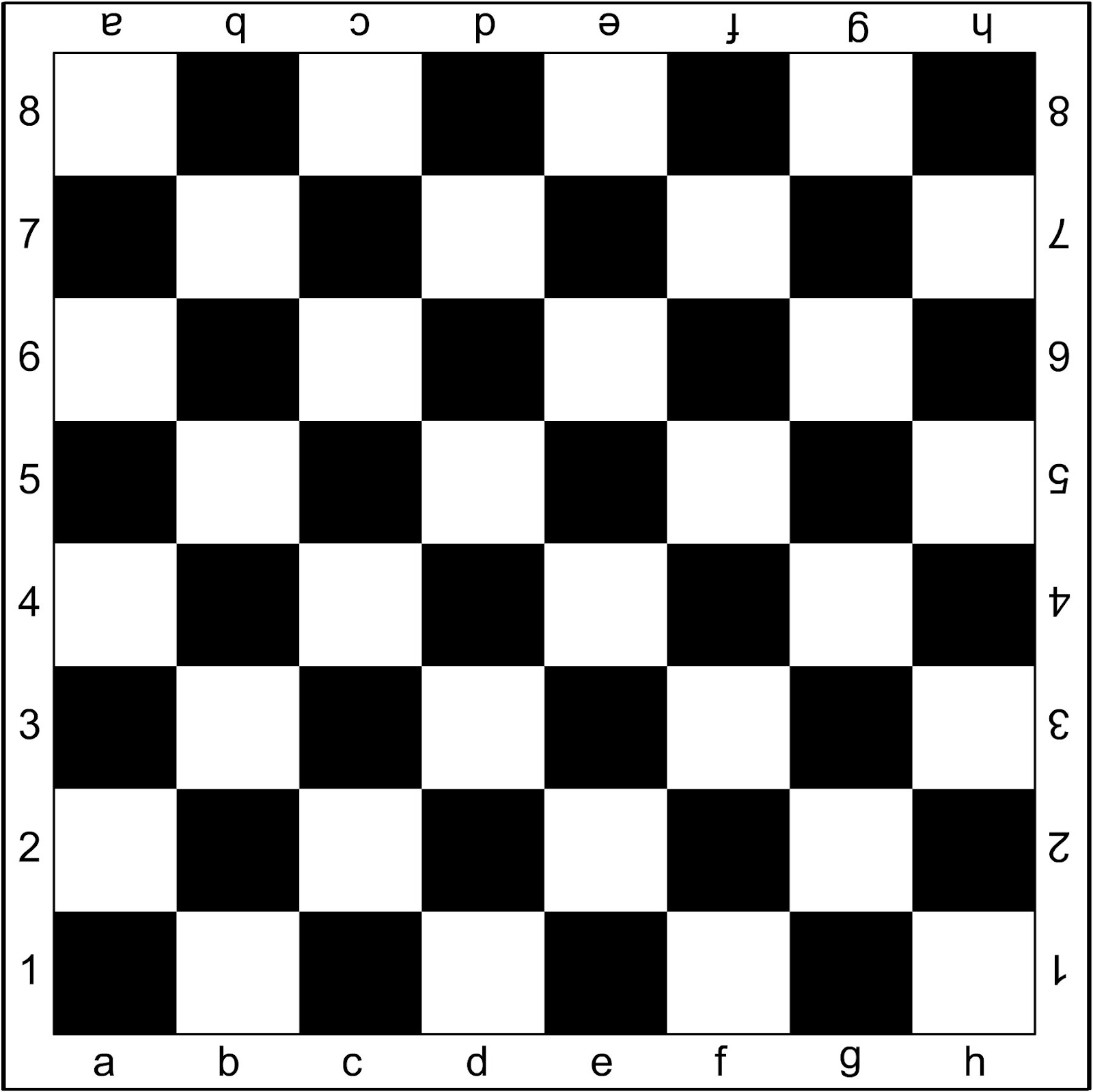 Какого цвета поле?
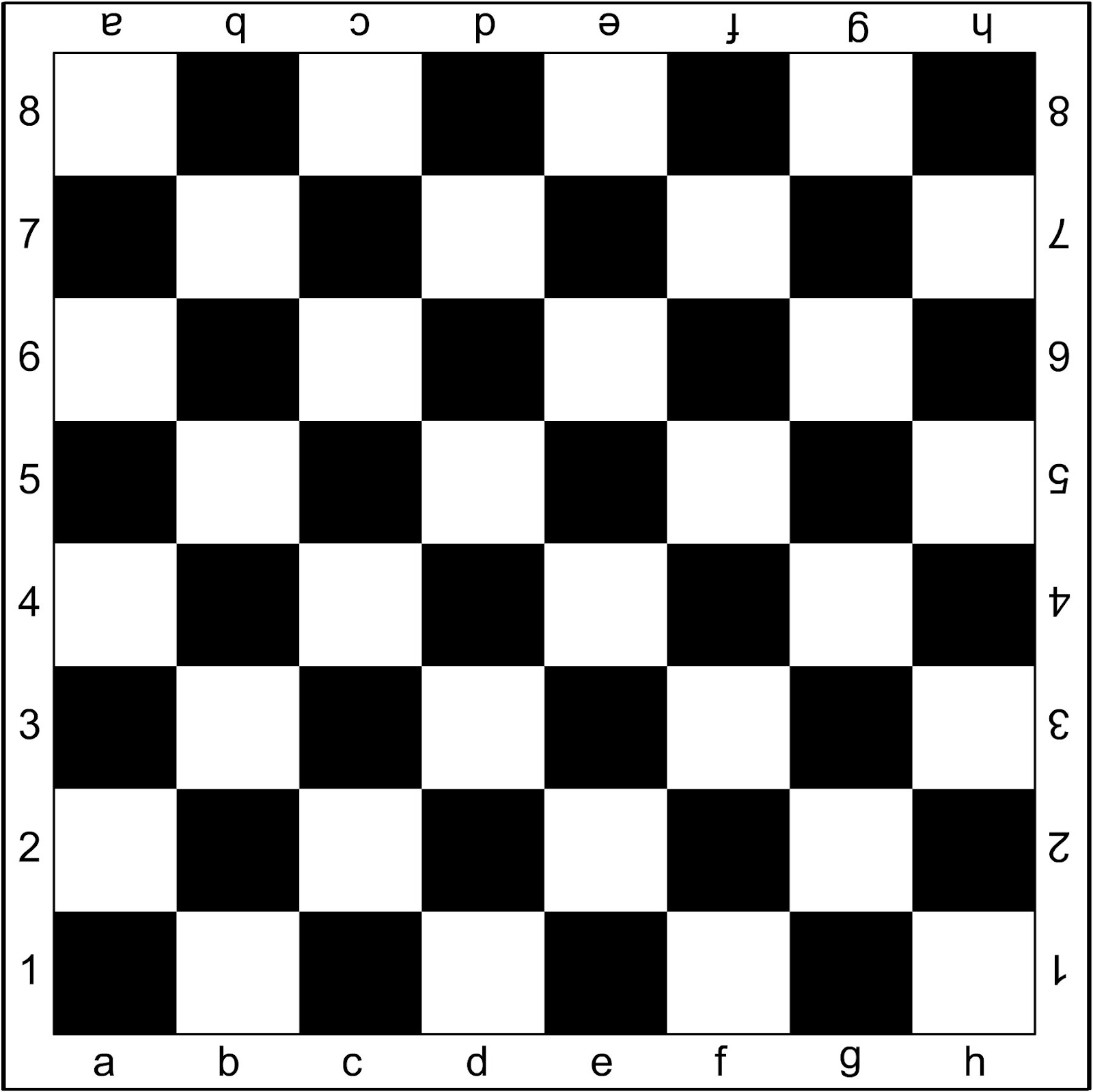 Как ходит слон?
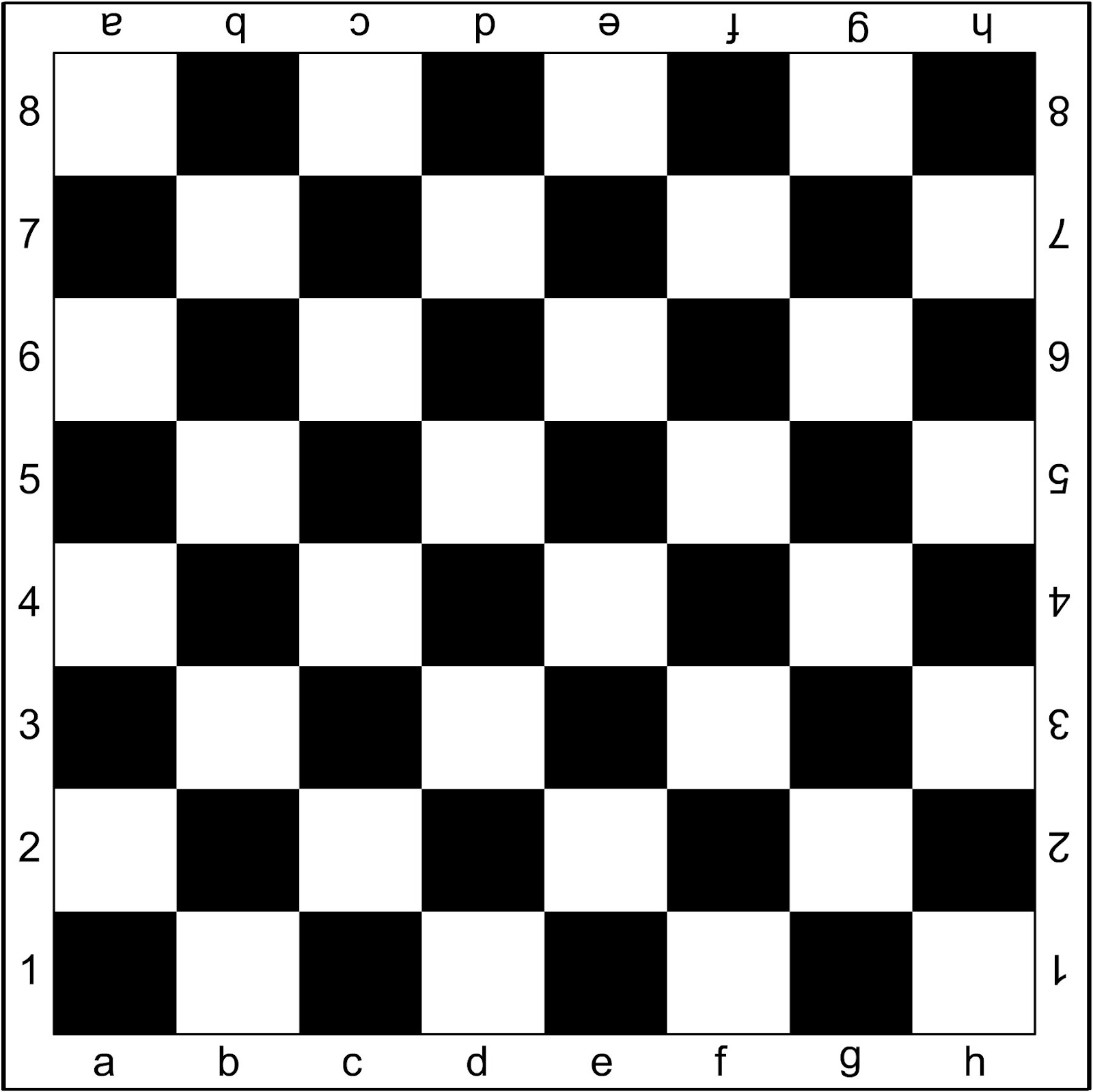 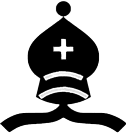 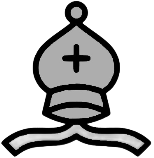 «Слоны собирают камни»
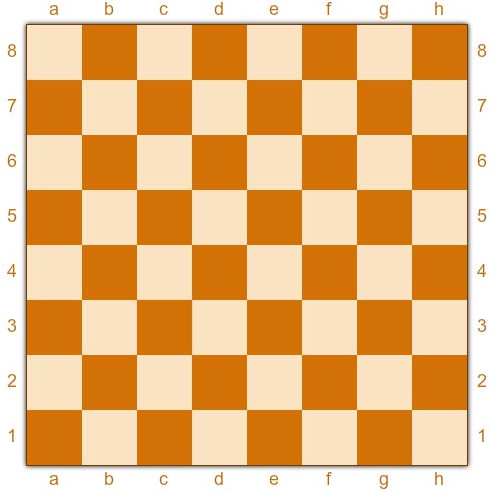 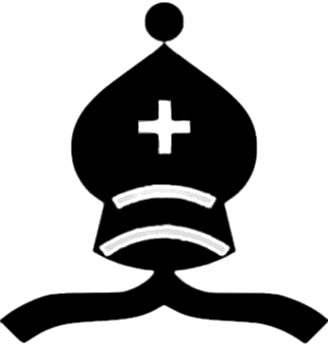 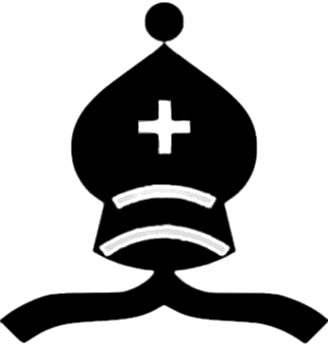 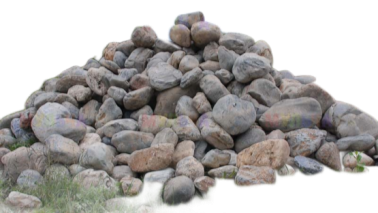 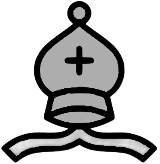 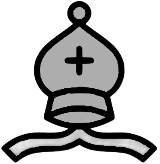 Камни: https://мульча.рф/product/valuny-bulyzhnik-kamni/